Aaliyah(1979-2001)
AALIYAH
era una cantante, attrice e modella statunitense
nasce a Brooklyn, NY,  16-1-1979 
morta a Bahamas, 25-8-2001
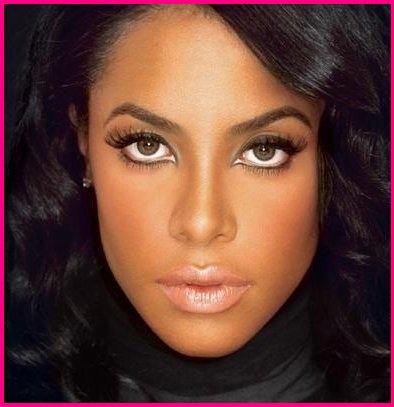 Biografia
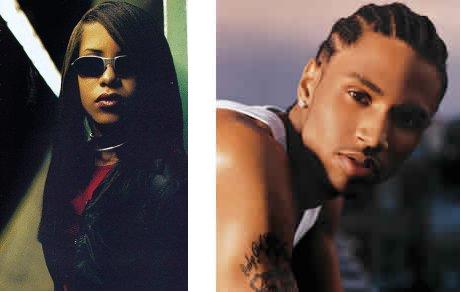 Aaliyah Dana Haughton era  secondogenita di Michael e Diane Haughton
all'età di 9 anni era apparta  nel programma televisivo Star Search 
 dopo entra a far parte del coro di Gladys Knight 
in 1999 si era fidanzata con Damon Dash 
nell'agosto del 2001 perde la vita in un tragico incidente aereo, a soli 22 anni
Cariera
30 milioni di dischi venduti in tutto il mondo
ha fatto 4 album:  
Age Ain't Nothing but a Number (1994)
One in a Million (1996)
Aaliyah (2001)
I Care 4 U (2002)

Il suo hit piu’ grande era Try Again
ha ricevuto nomination ai premi più prestigiosi, dai Grammy Awards agli MTV Video Music Awards
era protagonista dei film Romeo deve morire e
    La regina dei dannati
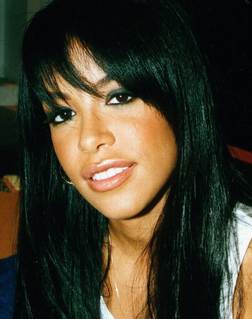 Descrizione
aveva occhi marroni e capelli neri,
   magra e alta 1, 70 m, pelle scura
era una persona calma e silenziosa ma simpatica, generosa e molto matura per sua eta
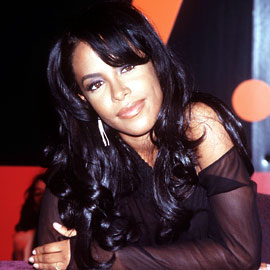 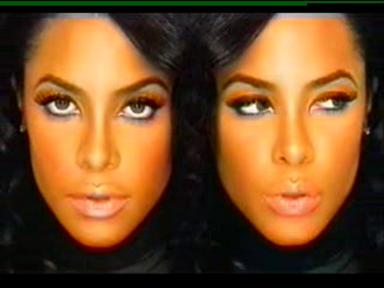 AALIYAH
fine
16-1-1979
25-8-2001
R .I. P.